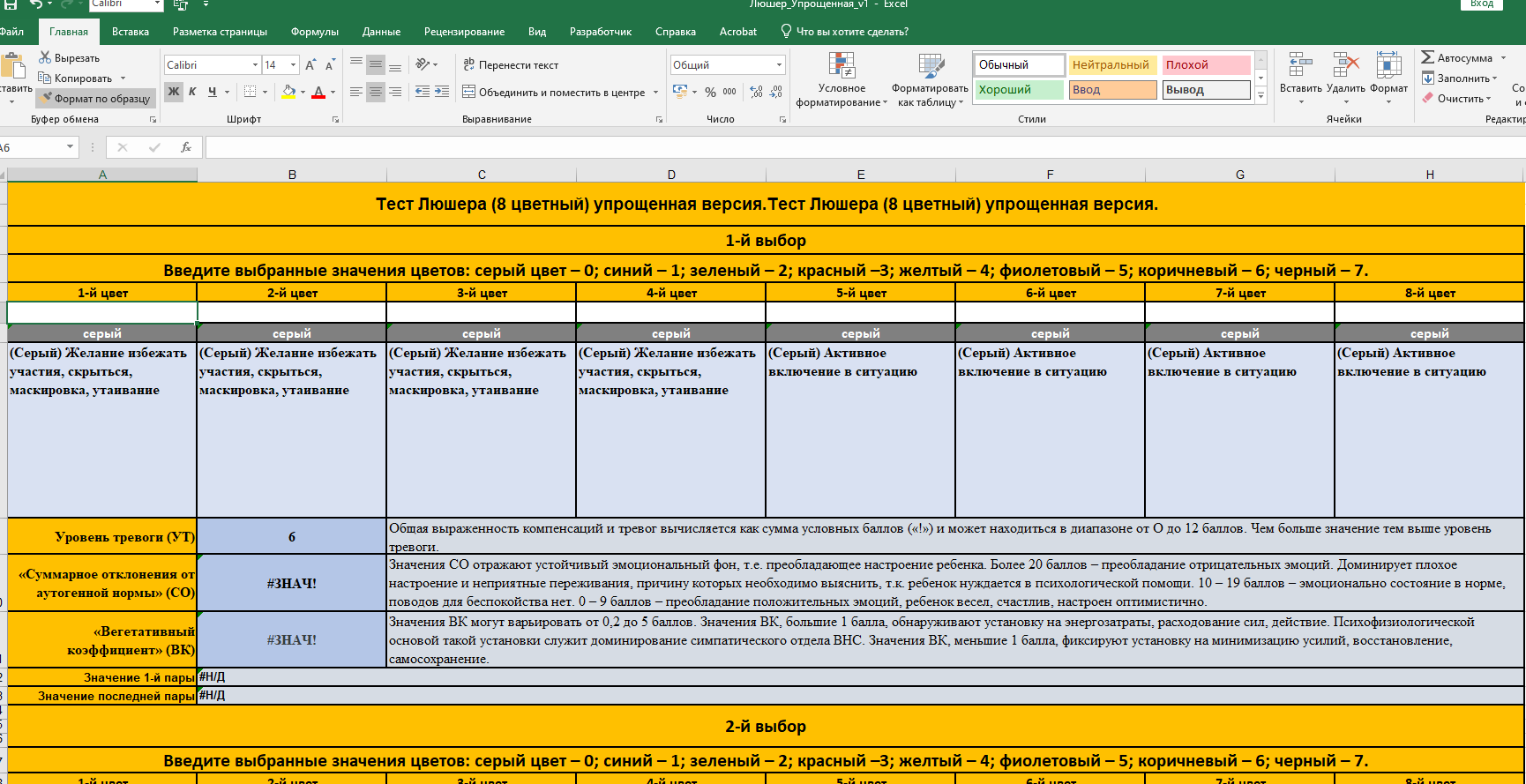 Введите номера выбранных цветов 1 выбора в эти ячейки
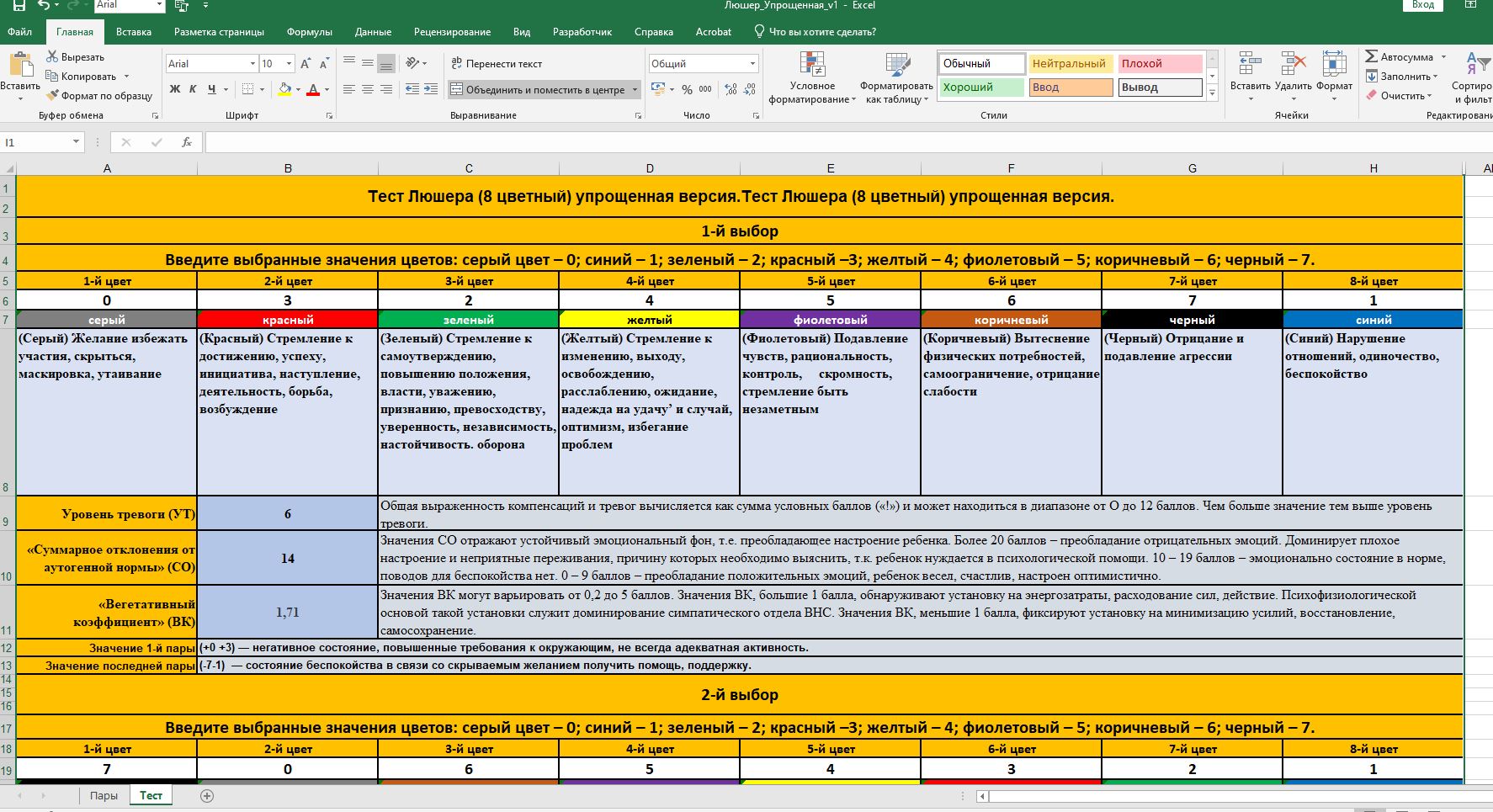 У нас сразу появились значения выбранных цветов
Таблица вычислила уровень тревоги, суммарное отклонение 
и вегетативный коэффициент
А так же выдала значения 1 и последней пар
Прокрутим вниз и введем 2-й выбор, если он есть.
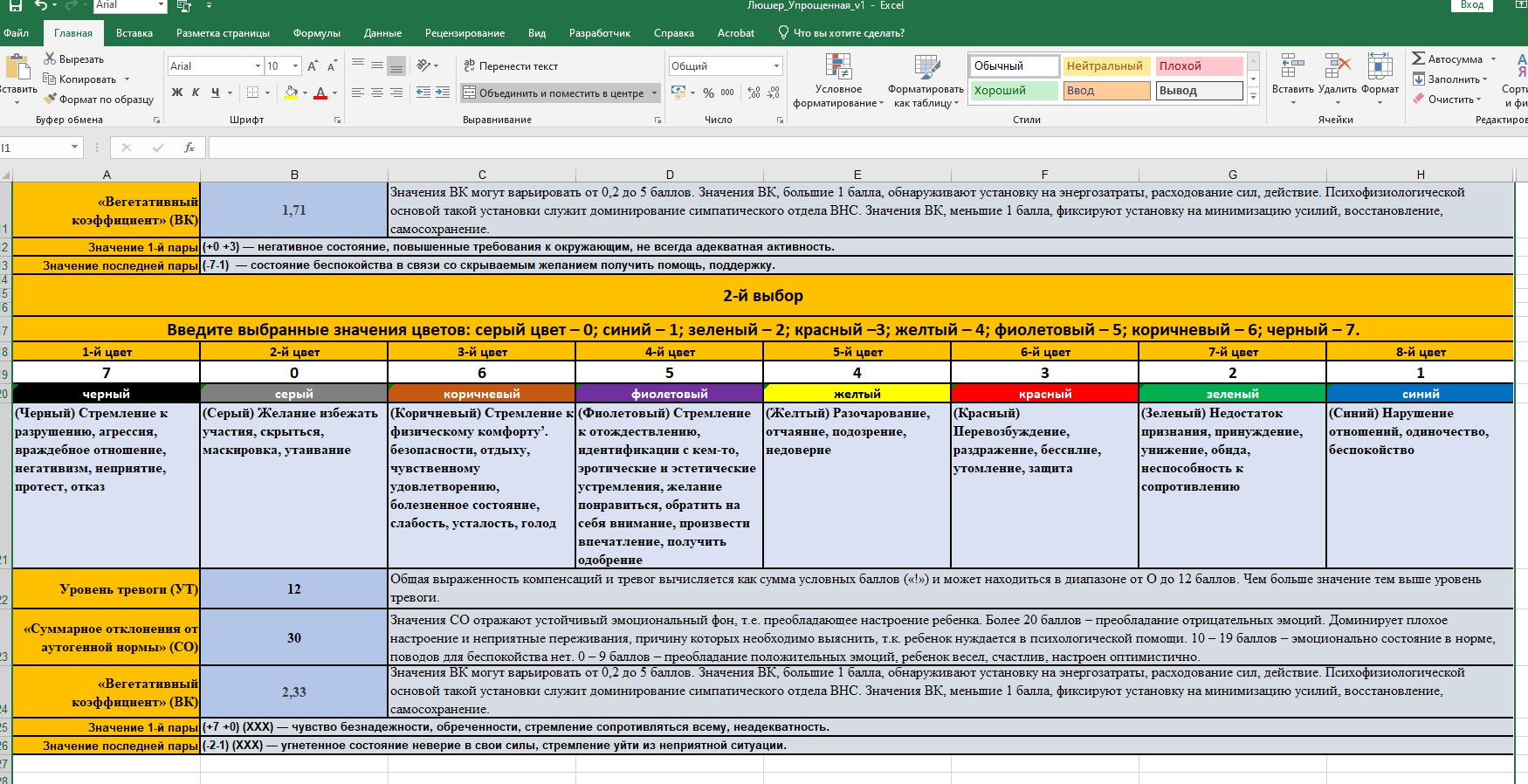 Здесь вбиваем аналогично